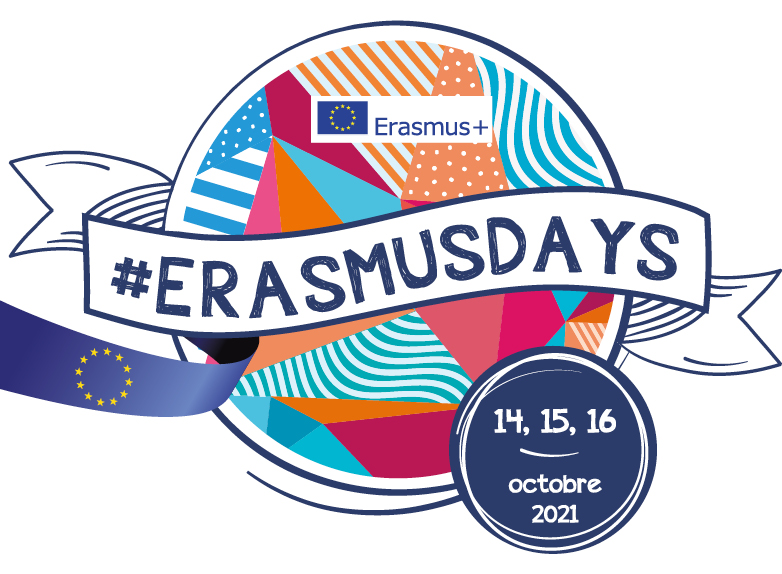 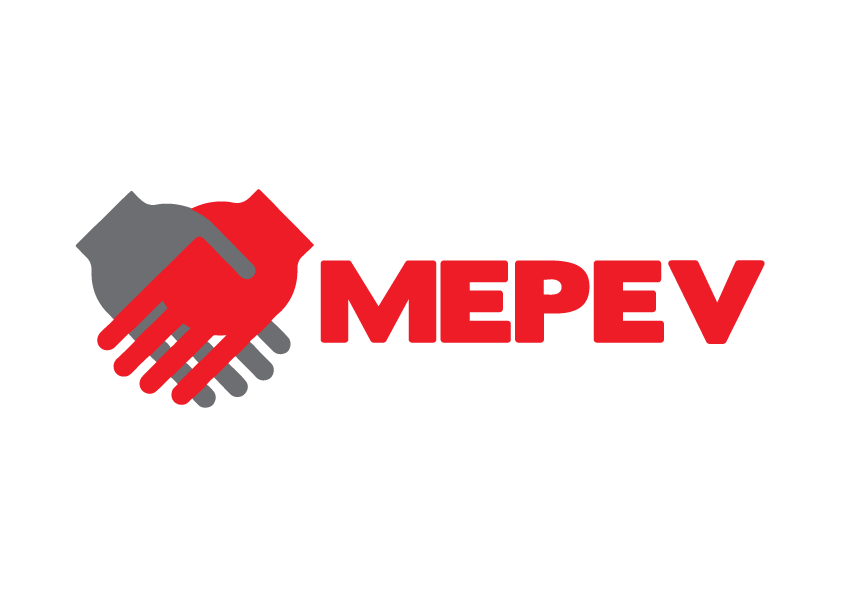 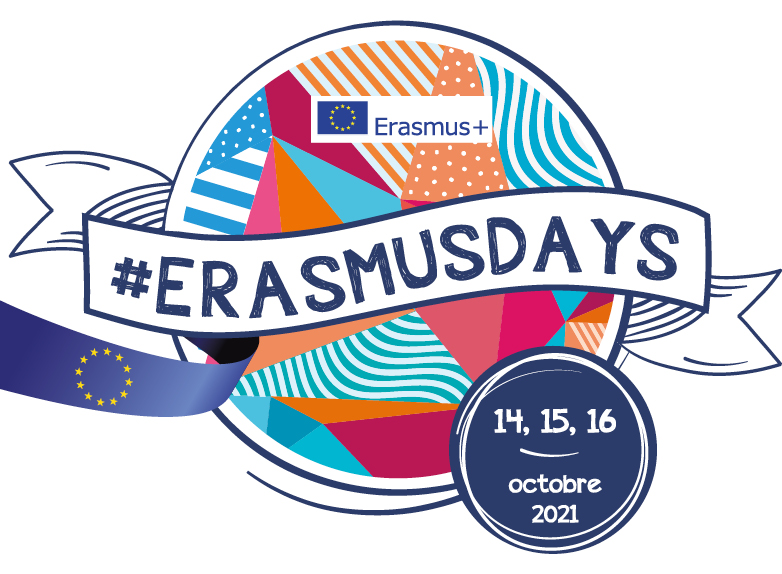 TANITIM TOPLANTISI14 EKİM 2021 - ANKARA
MEdiators and Peacemakers against 
PEer Victimization-MEPEV
AKRAN ZORBALIĞINA KARŞI 
AKRAN ARABULUCULARI VE  UZLAŞMACILARI
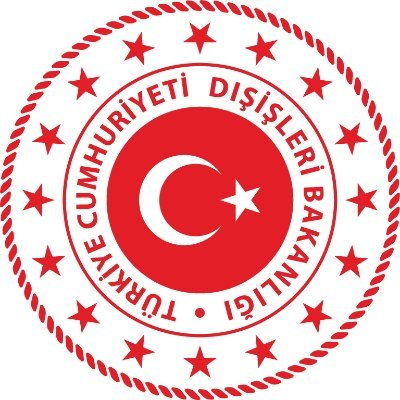 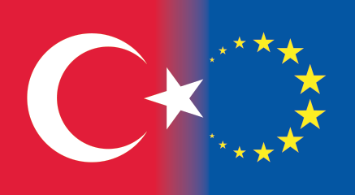 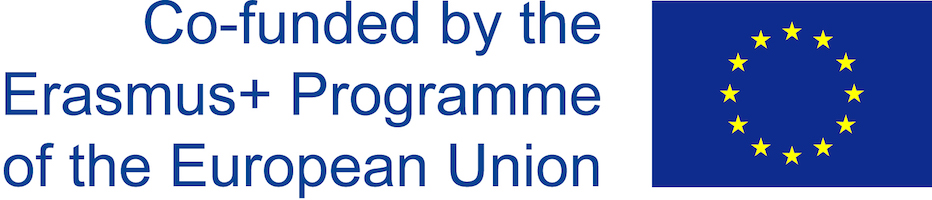 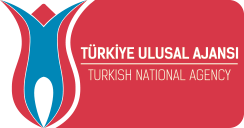 MEDIATORS AND PEACEMAKERS AGAINST 
PEER VICTIMIZATION-MEPEV
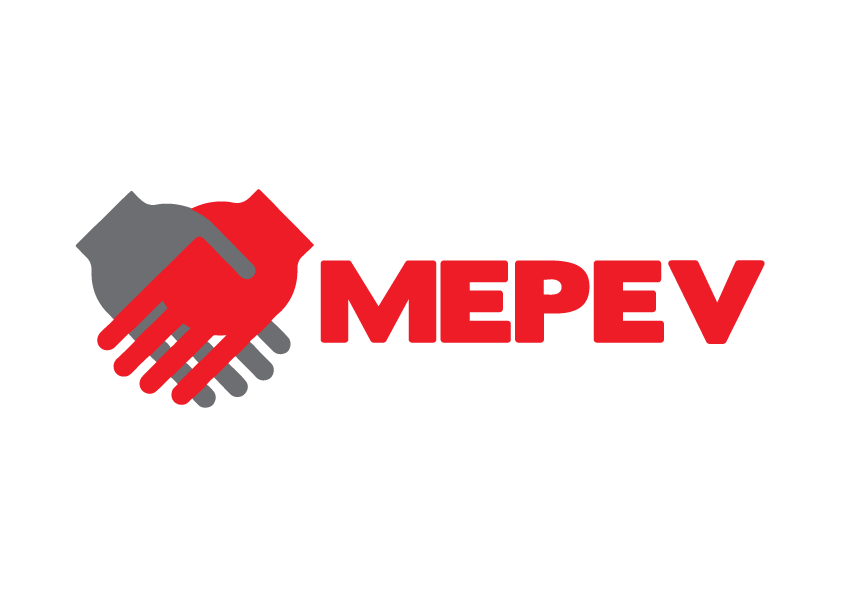 PROJE HEDEFLERİ
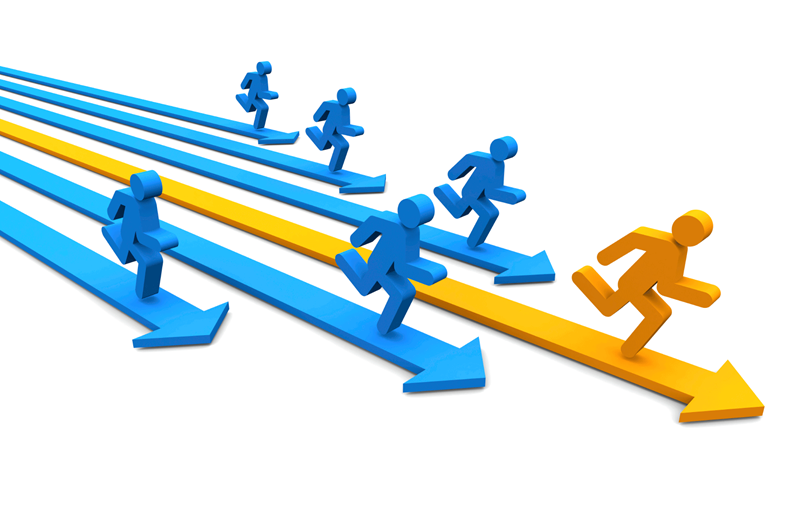 PROJE ORTAKLARI
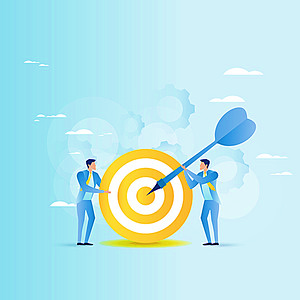 HEDEF GRUPLAR
Ortaokul ve Ortaöğretim öğrencileri,
Diğer öğrenciler, 
Öğrencilerin aileleri ve
Öğretmenler.
PROJE SÜRESİ
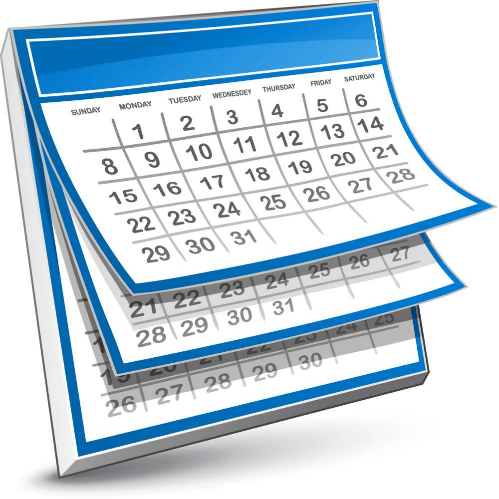 36 Ay
(01 EYLÜL 2019 –31 AĞUSTOS 2022)
PROJE KATILIMCILARI
Proje Aktivitelerinde Yer Alacak Katılımcılar
TR: 20 eğitici/formatör, 40 öğrenci arabulucu 
	 15 öğrenci e-öğrenme platformu-10 öğrenci Eğitsel Oyun kullanıcısı
IT : 12 eğitici/formatör, 30 öğrenci arabulucu 
 	   5 öğrenci e-öğrenme platformu-5 öğrenci Eğitsel Oyun kullanıcısı
PROJE KATILIMCILARI
Proje Aktivitelerinde Yer Alacak Katılımcılar
SL : 12 eğitici/formatör, 30 öğrenci arabulucu 
	   5 öğrenci e-öğrenme platformu-5 öğrenci Eğitsel Oyun kullanıcısı
AT : 12 eğitici/formatör, 30 öğrenci arabulucu 
	   5 öğrenci e-öğrenme platformu-5 öğrenci Eğitsel Oyun kullanıcısı
PROJE ÇIKTILARI
1- Akran Zorbalığı İyi Uygulamalar Analizi 		AUSTRIAN ASSOCIATION OF INCLUSIVE SOCIETY (AIS)
Her ortak ülke en az 3 iyi uygulama örneği ile katılım sağladı. 
Hazırlanan analizde en az 12 iyi uygulama örneği yer almaktadır.
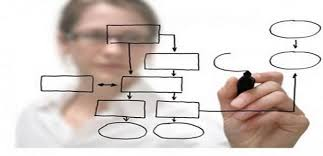 PROJE ÇIKTILARI
2- EĞİTİM MODÜLLERİ	BOLU ABANT IZZET BAYSAL UNIVERSITESI
Eğitim modülleri arabulucu, uzlaştırıcı öğrencilerin eğitimlerini ve onları eğitecek öğretmenlerin eğitimlerini içerecektir.
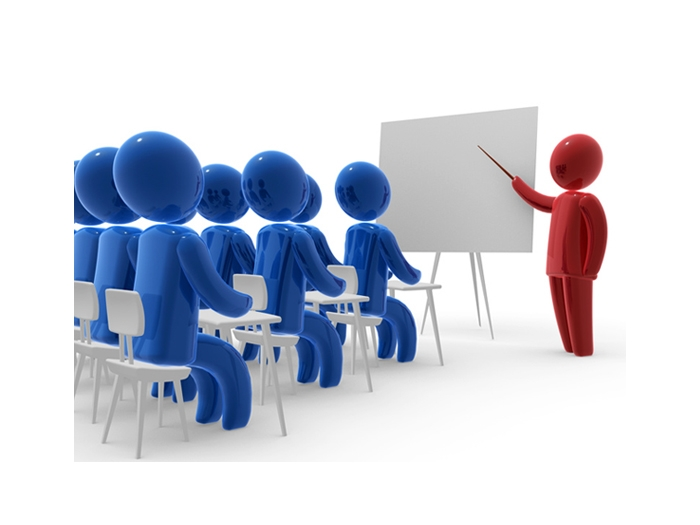 2- EĞİTİM MODÜLLERİ
I- (MÜZAKERECİ) OLARAK EĞİTİLECEK ÖĞRENCİLER İÇİN
Module-1:  Farklılıkların Kabulü
Module-2: Kişiler arası anlaşmazlıklar ve çatışma çözme
Module-3: Anlaşmazlık ve arabuluculuk yöntemini tanıtma, arabulucu öğrencilerde aranan nitelikler
Module-4:  İletişim kurma becerileri
Module-5: Öfke kontrolü Problem çözme ve duyguları kontrol etme
Module-6:  Empati kurma
Module-7: Akran arabuluculuğu adımları, Çözüm prensipleri (Uygulamalar)
2- EĞİTİM MODÜLLERİ
II- ÖĞRETMEN MODÜLÜ
Module-1: Farklılıkların farkında olmak, anlaşmazlıklar
Module-2: Kişiler arası anlaşmazlıklar ve çatışma çözme
Module-3: Anlaşmazlık çözüm yöntemi olarak Akran Arabuluculuğu ve Müzakere
Module-4: İletişim ve iletişim becerileri
Module-5: Öfke kontrolü, Problem çözme ve duyguları kontrol etme
Module-6: Arabulucu öğrencilerde aranan nitelikler
Module-7: Akran arabuluculuğu adımları, Çözüm prensipleri (Uygulamalar)
PROJE ÇIKTILARI
3- Arabuluculuk / Uzlaştırıcı El Kitabı-ITT LEONARDO DA VINCI
İki ayrı el kitabı hazırlanacaktır. Biri öğrenci kitabı diğeri de eğitici el kitabı olacaktır. 
Bu el kitapları, öğrenciler ve öğretmenler/eğitmenler için öğrenciler arasındaki çatışmaları çözmeye yönelik kılavuzlar olacaktır.
Çatışma çözümü, barış yapma ve arabuluculuk için pratik ve kolay ipuçları içerecekler. El kitapları tüm ortakların dillerinde yayınlanacaktır.
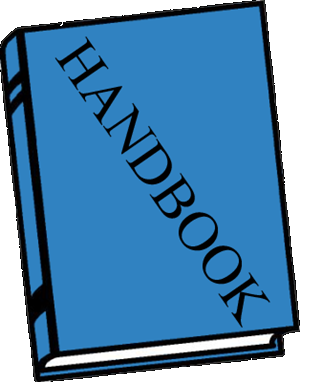 PROJE ÇIKTILARI
4- Eğitim Modüllerinin Uygulanması- AltIndag İlçe Milli Eğitim Müdürlüğü
Verilecek olan eğitici eğitimleri ve akran arabuluculuğu öğrenci eğitimleri en az 20 saatlik eğitim programı şeklinde olacaktır. 
Türkiye’den toplam 20 eğitici/formatör, 40 öğrenci arabulucu eğitilecektir. Diğer proje ortaklarının tamamı da 12 eğitici/formatör ve 30 arabulucu öğrenci eğiteceklerdir.
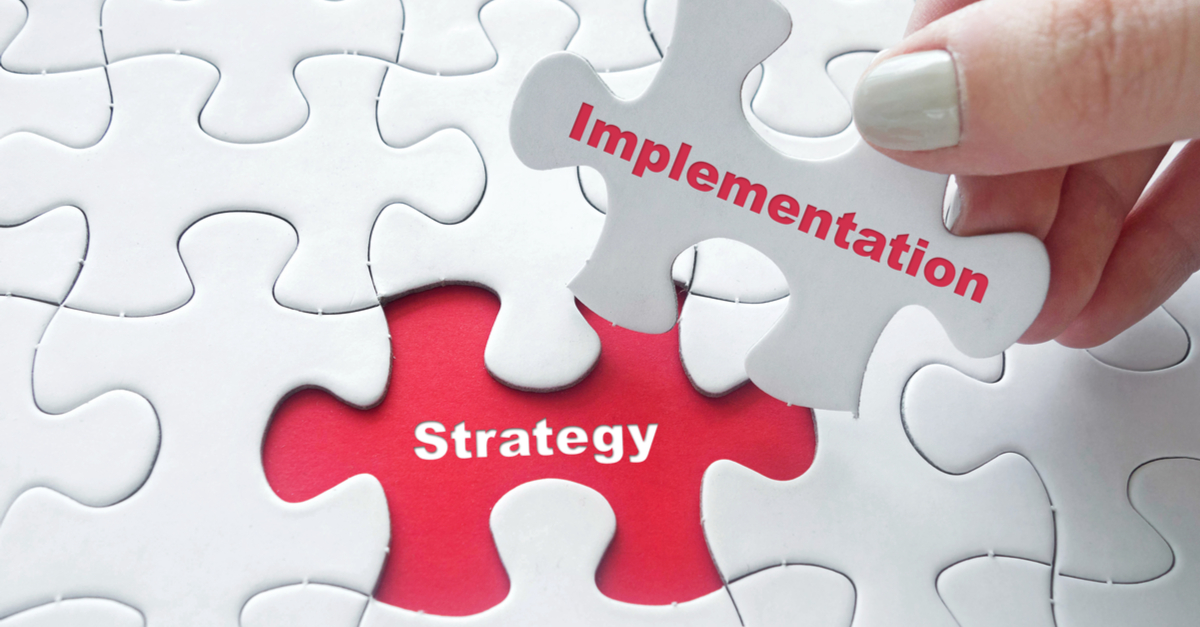 PROJE ÇIKTILARI
5- E-Öğrenme Platformu-Altındağ İlçe Milli Eğitim Müdürlüğü
Öğretmenler, öğrenciler, ebeveynler ve Akran Zorbalığı konusunda eğitim içeriğine ulaşmak isteyen bireyler için hazırlanacak olan bir eğitim platformu hazırlanacaktır. Hazırlanan tüm içerikler için ölçme ve değerlendirme soruları da olacaktır. 
Bir E-öğrenme Platformu (ELP), eğitim sunumunu ve yönetimini desteklemek ve geliştirmek için öğretmenlere, öğrencilere, velilere ve eğitimle ilgili diğer kişilere bilgi, araçlar ve kaynaklar sağlayan entegre bir etkileşimli çevrimiçi hizmet setidir.
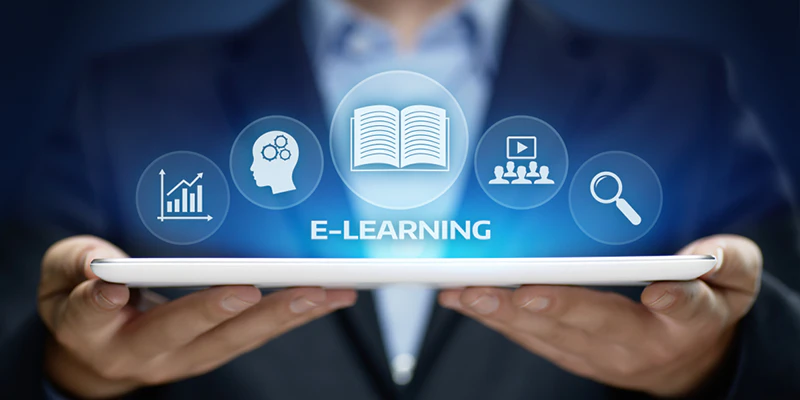 PROJE ÇIKTILARI
6- AKADEMİK MAKALELER- UNIVERZA V MARIBORU - Lider
Akademik bir makale hazırlanacak ve hakemli bir dergide yayınlanacaktır.
Makalede veriler, istatistikle, ülkelerin yasal çerçevesi,
Akran mağduriyeti ve zorbalık (PVB) sorununu, zorbalar ve mağdurlar arasında arabuluculuk, mağdurların maruz kaldığı psikolojik zorluklar, PVB'nin sosyal etkileri vb. ile başa çıkmak için yeni öğretim ve rehabilitasyon metodolojisi ve yenilikçi eğitim/rehabilitasyon konuları,
Zorbalık ve mağdur öğrenciler için yeni yaklaşımlar yer alacaktır.
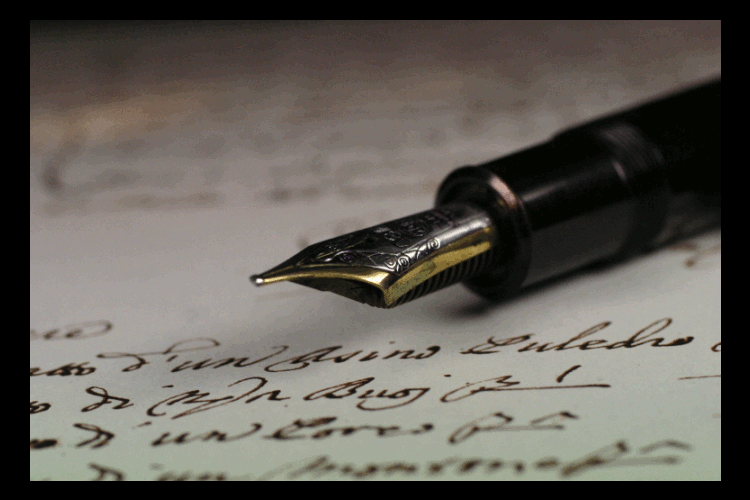 PROJE ÇIKTILARI
7- Öğrenciler İçin Hazırlanan Eğitsel Oyun - Altındag İlçe MEM
Bu çıktının amacı öğrencileri eğitirken eğlendirmektir. Bu oyun vasıtasıyla öğrenciler gerçek hayat hikâyeleri vasıtasıyla problem çözmek için pozitif düşünce sistemine sahip olabilmeyi öğreneceklerdir.  
Oyun hazırlandıktan sonra Türkiye’de öncelikle 10 öğrenci üzerinde diğer ülkelerde ise 5’er öğrenci üzerinde denecektir.
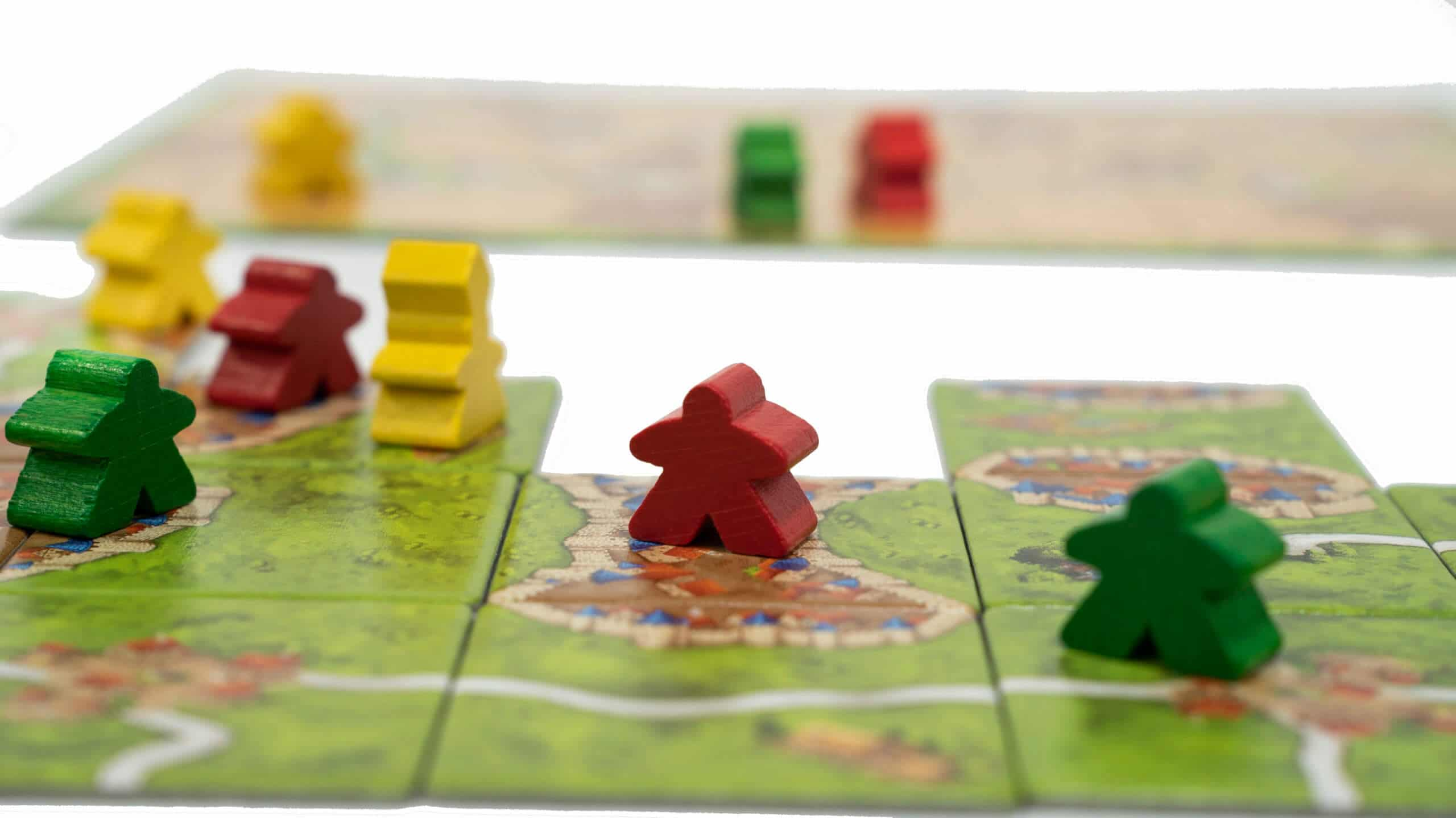 7- Öğrenciler İçin Hazırlanan Eğitsel Oyun
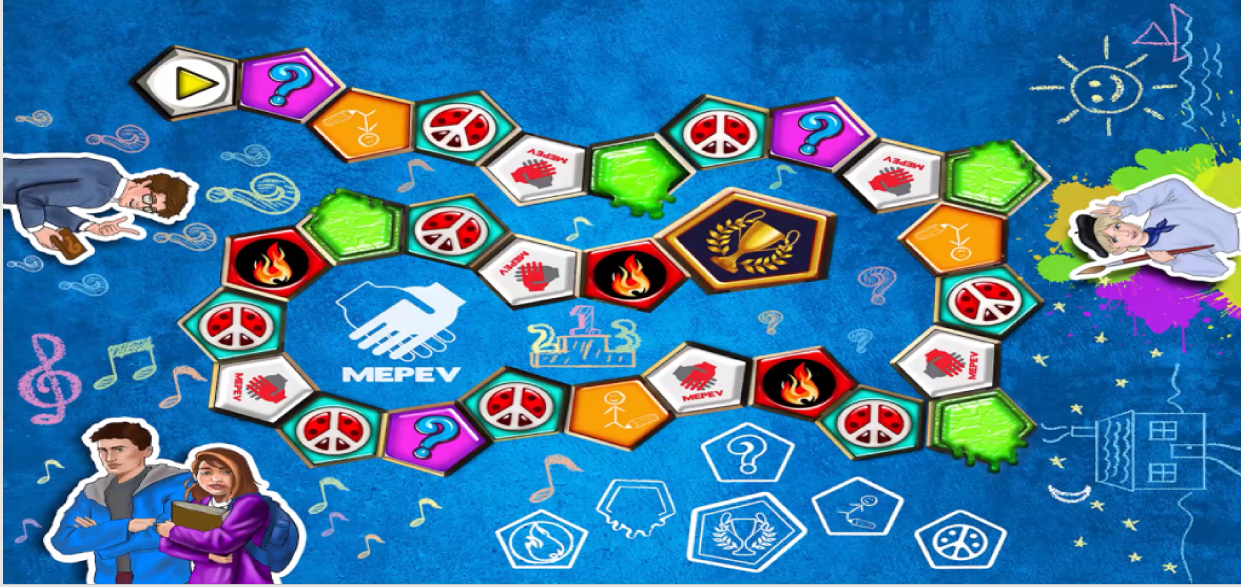 PROJE ÇIKTILARI
8- Proje Uygulama ve Yaygınlaştırma Planı DEGDER
MEPEV Projesinin uygulamam rehberi olacak olan Proje Uygulamam ve Yaygınlaştırma Planı hazırlandı.
Projenin yaygınlaştırılmasına ve sürdürülebilirliğine hizmet edecek  her türlü materyali içermektedir.
Ortaklar gazeteler veya TV kanallarına proje aktiviteleri, çıktılar, çevrimiçi öğrenme platformları hakkında haberler yapacaklar.
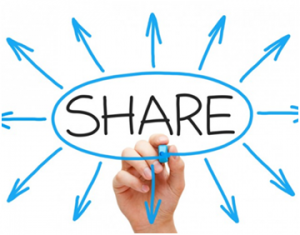 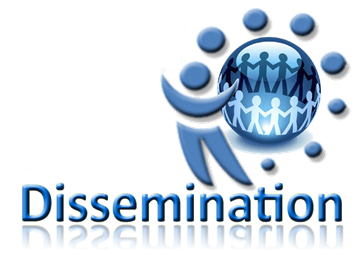 OKULLARDA YAPILACAK UYGULAMA
Akran Arabulucu ve Uzlaşmacı Öğrenci Eğitmek için Öğretmen Eğitimi Yapılacak
Bu eğitimlere en az 20 gönüllü öğretmen katılacak.
Eğitim sonrası en az 40 Akran Arabulucu ve Uzlaşmacı Öğrenci eğitimden geçirilecektir.
Akran Arabulucu ve Uzlaşmacı Öğrenci tarafından müdahale edilen olaylar raporlanacaktır.
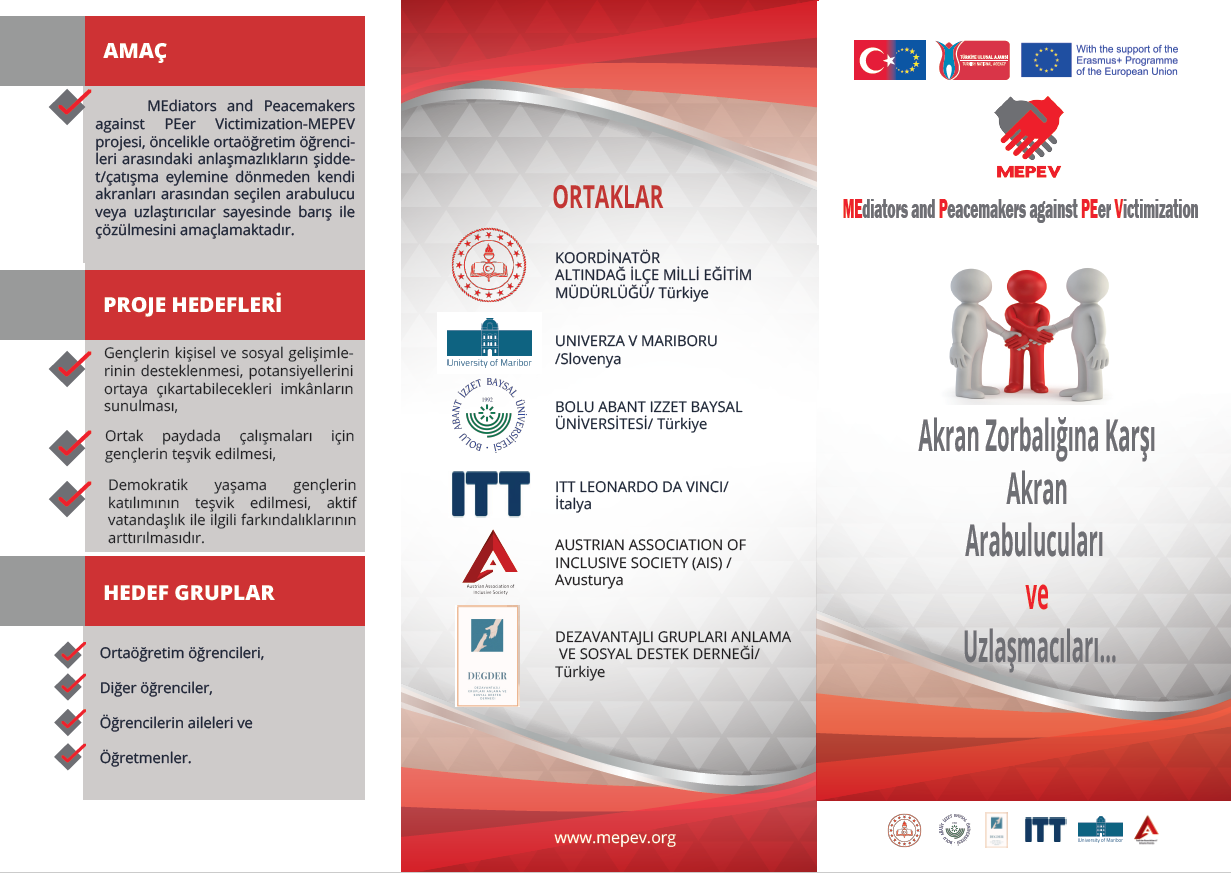 ALTINDAĞ İLÇE MİLLÎ EĞİTİM MÜDÜRLÜĞÜ
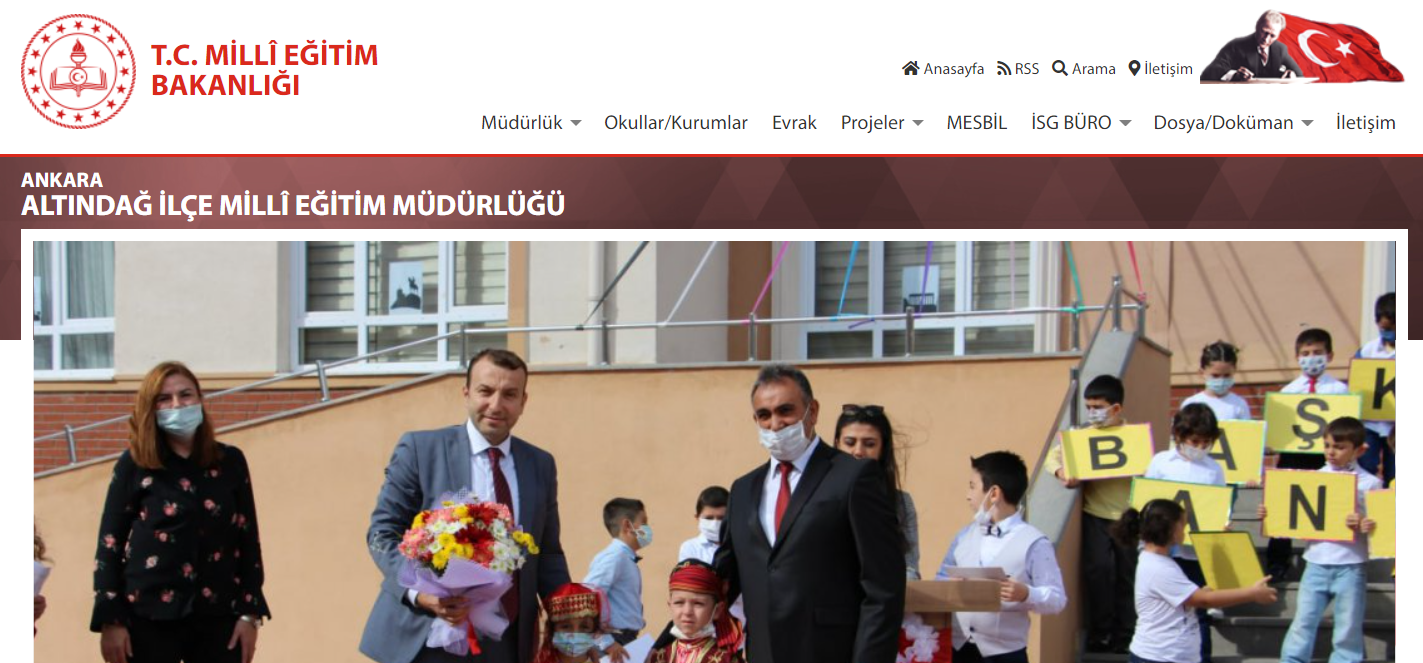 Zübeyde Hanım Mah. Etlik Cad. No.10 Altındağ /ANKARA
Telefon :  0312 341 33 68 341 25 09
Faks      : 0312 341 10 85
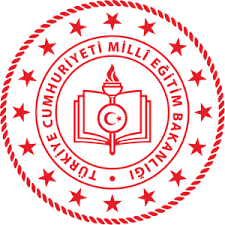 Mediators and Peacemakers against 
Peer Victimization-MEPEV
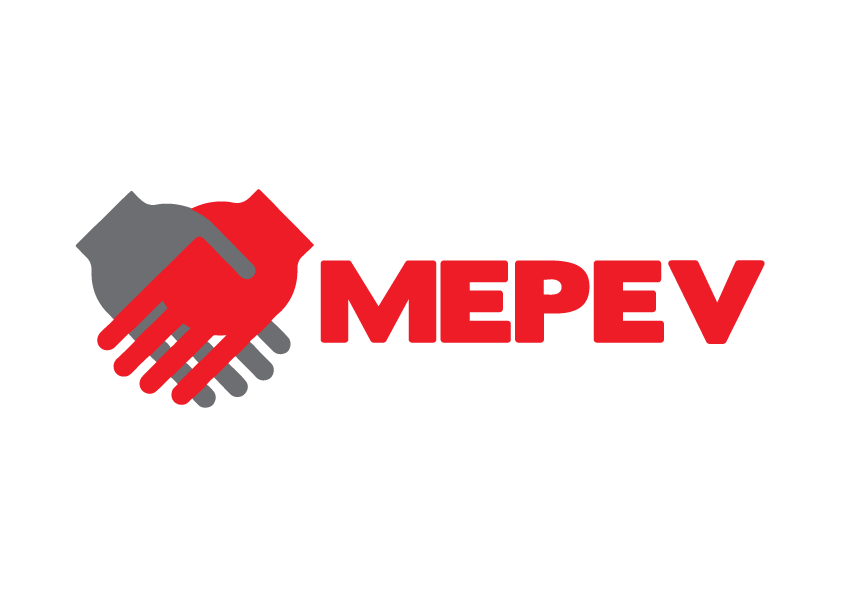 2019-1-TR01-KA201-077328
Bu proje, “Erasmus+ Programı kapsamında Avrupa Komisyonu tarafından desteklenmektedir. Ancak burada yer alan görüşlerden Avrupa Komisyonu ve Türkiye Ulusal Ajansı sorumlu tutulamaz.”
This project, “Funded by the Erasmus+ Program of the European Union. However, European Commission and Turkish National Agency cannot be held responsible for any use which may be made of the information contained therein”
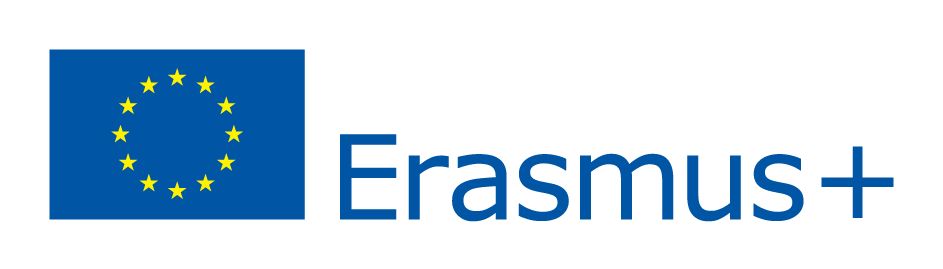 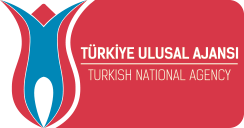 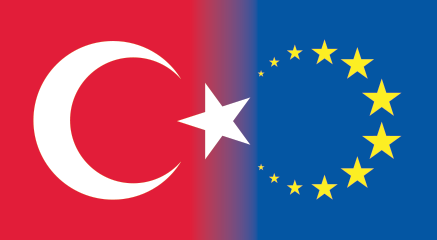